PERTEMUAN 9
Pengumpulan, 
Penganalisisan, dan 
pelaporan data
Mahasiswa dapat menjelaskan kembali:
Pengambil data penilaian baik aspek kognitif, afektif, maupun psikomotor
Analisis data penilaian baik aspek kognitif, afektif, maupun psikomotor
Laporan hasil penilaian baik aspek kognitif, afektif, maupun psikomotor
Interpretasi hasil penilaian baik aspek kognitif, afektif, maupun psikomotor
ULANGAN
Permendikbud No. 66 tahun 2013, Ulangan merupakan proses yang dilakukan untuk mengukur pencapaian kompetensi peserta didik secara berkelanjutan dalam proses pembelajaran, untuk memantau kemajuan dan perbaikan hasil belajar peserta didik.

Ulangan pada pembelajaran tematik SD bisa dilaksanakan setelah 1 subtema
3
Penyusunan Soal Ulangan
Soal disusun berdasarkan hasil pemetaan KD tiap Subtema.
Disusun sesuai dengan muatan mapel selama pembelajaran 1 Subtema.
Misal jumlah soal 20, terdiri dari 
BI soal no 1 - 5
PPKn  6 - 10
MAT 11 - 15
SBDP 16 - 20
4
ULANGAN TENGAH SEMESTER
Dilaksanakan setelah selesai 2 – 3 tema
Kisi-kisi disusun berdasarkan pada pemetaan KD 2 – 3 tema
5
Proses Penilaian
ULANGAN
UTS
UAS
Tiap sub tema
Hasil pemetaan KD subtema
Mencakup muatan mapel yang dipadukan
Selesai  2-3 tema
Hasil pemetaan KD 2-3 tema
Mencakup muatan mapel yang dipadukan
Selesai  semua tema satu semester
Hasil pemetaan KD semua tema dalam satu semester
Mencakup muatan mapel yang dipadukan
CONTOH DISTRIBUSI SOAL UAS
Rekap Nilai Pengetahuan
Deskripsi Ranah Pengetahuan
Muatan Bahasa Indonesia

Ananda sangat menguasai teks cerita petualangan tentang lingkungan dan sumber daya alam. Ananda masih perlu bantuan untuk memahami teks wawancara dalam bahasa Indonesia lisan dan tulis dengan memilih dan memilah kosakata baku.
A. PENGOLAHAN NILAI HASIL BELAJAR SIKAP
Pengolahan Nilai Aspek Sikap 
Penilaian aspek sikapdiperoleh dengan menggunakan instrumen: (1) observasi; (2) Penilaian diri sendiri; (3) Penilaian antarteman; dan (4) Jurnal catatan guru. Tetapi dalam pengolahan nilai yang akan diisikan pada buku rapor, penilaian diri sendiri dan penilaian antarteman hanya digunakan sebagai bahan konfirmasi, sedangkan jurnal catatan guru digunakan untuk mengisi saran-saran pada buku rapor. 
Contoh lihat halaman 25-27
10
b. Pengolahan Nilai Aspek Pengetahuan
Meskipun nilai aspek pengetahuan diolah secara kuantitatif, tetapi yang diisikan di buku rapor adalah deskripsi kualitatif. Deskripsi tersebut berupa kalimat positif tentang apa yang menonjol terkait kemampuan siswa dalam tiap muatan pelajaran, dan usaha-usaha apa yang perlu untuk mencapai kompetensi yang ditetapkan. Oleh sebab itu, sebelum melaksanakan ulangan harian, ulangan tengah semester, dan ulangan akhir semester diperlukan langkah-langkah sebagai berikut. 
a. Menyusun kisi-kisi
b.Menyusun soal sesuai kisi-kisi 
c. Melaksanakan ulangan 
d. Menganalisis hasil ulangan yang bertujuan untuk mengetahui kekuatan dan kelemahan tiap siswa dari muatan-muatan mata pelajaran dalam satu perangkat soal. Contoh lihat hal 28-31
11
C. Pengolahan Nilai Aspek Keterampilan
Penilaian Keterampilan diperoleh melalui penilaian kinerja yang terdiri atas: 
a. Nilai Kinerja atau praktik 
b. Nilai Proyek dan atau produk 
c. Nilai Portofolio  
Contoh lihat halaman 33-36
12
Contoh/ Model Laporan Hasil Capaian Kompetensi Peserta Didik SD 
     Halaman 37-52
13
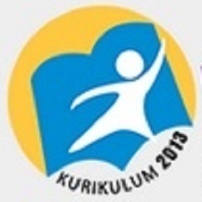 Konversi Nilai Pengetahuan, Keterampilan, Sikap
Penilaian Proses dan Hasil Belajar
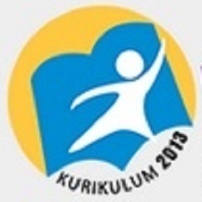 Rentang Nilai
Penilaian Proses dan Hasil Belajar
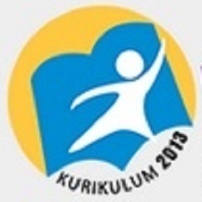 Ketuntasan Belajar
Penilaian Proses dan Hasil Belajar